Paris in France
Dorota Zdybał
Paris is the capital of France
There are 2mln
 Parisians in Paris.
Flag in Paris and arms for paris
flag
arms
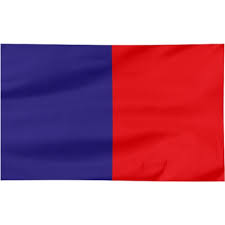 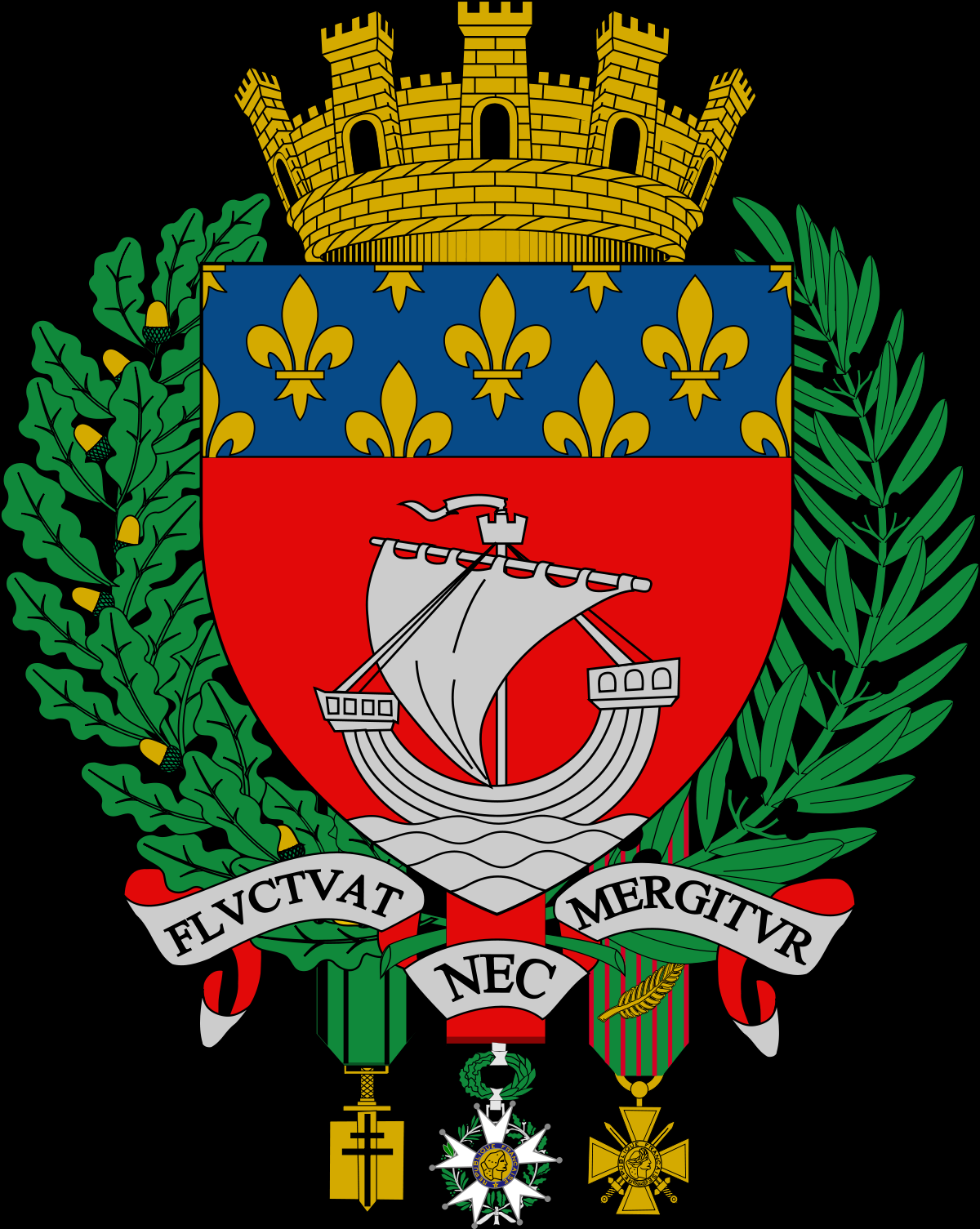 Regional food
Snails stuffed with spinach
Oysters and musels
Roasted chestnuts
Chesse
French macaroons
Monuments
EIFFEL TOWER
LOUVRE
CATHEDRAL NOTRE DAME
TRIUMPHAL ARCH
PALACE OF VERSAILLES
MONTMARTRE
ETC…
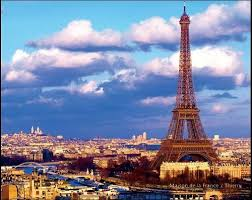 EIFFLA TOWER
324 metres high
Built in 1889 
Restaurant on  2nd flood  
Three Viewing terraces
Designer Gustawe Eiffel
taking  photos at night is illegal
LOUVRE
The museum is the heart of Paris
Most popular; Mona Lisa painting by Leonardo Da Vinci next to the picture there is  mailbox where you can throw love letters
Luwr been aabandones
1989 built the Luwr
21metres high
In Louvre you should look at Michaelangelo, Rafael, Caravaggio
works of art
Maps
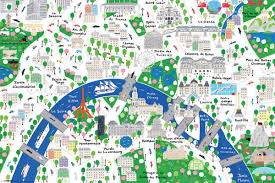 Thank you for look my project
Dorota Zdybał
WEBCAME; WIKIPEDIA